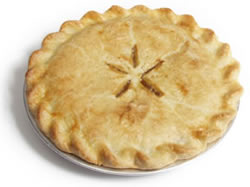 Pies and Pastries
How to make a good pastry dough
Avoid __________________________________as much as possible 






Disperse fat so that it will perform its  
      ________________________  functions
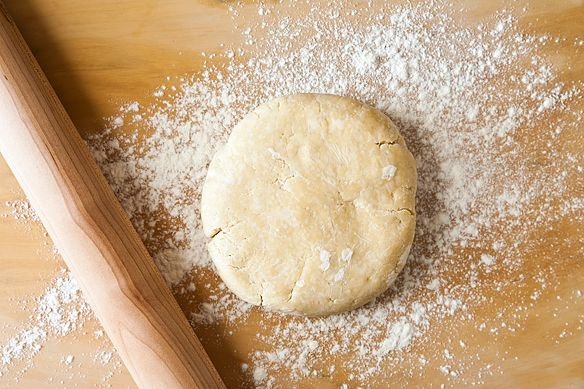 What is a pastry?
A pastry is a:  								






When properly mixed, the pastry forms _______________ layers as it bakes.
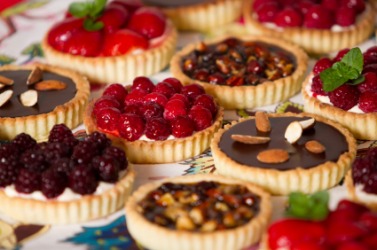 Key Ingredients &
their Functions
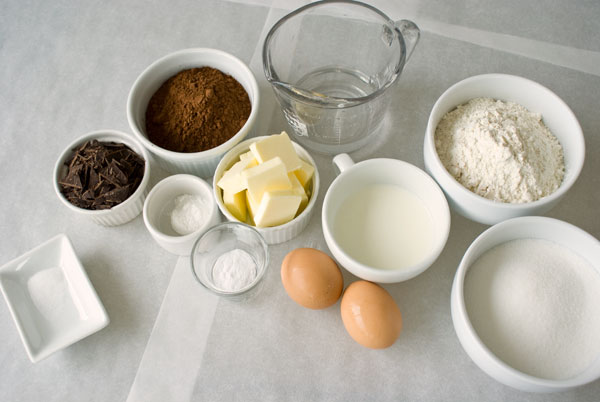 Flour
Key ingredient to make crust ________________
Provides ____________________
Gluten (protein) is an enemy to make a tender crust- it will make crust tough
Helpful in breads, so don’t use bread flour
Use a low-gluten flour
Pastry flour =tender crust, but is difficult to roll out
All-purpose flour=compromise between hard and soft wheat- generally works well.
FAT
Makes pastry _________________ because it inhibits the development of gluten in the flour by forming a waterproof coating around flour

2 best fats used are: _________________________________________: 
Produce more tender/flaky crust 

Oil: crumbly/mealy crust

Too much fat: __________________________
Too little fat: _________________________
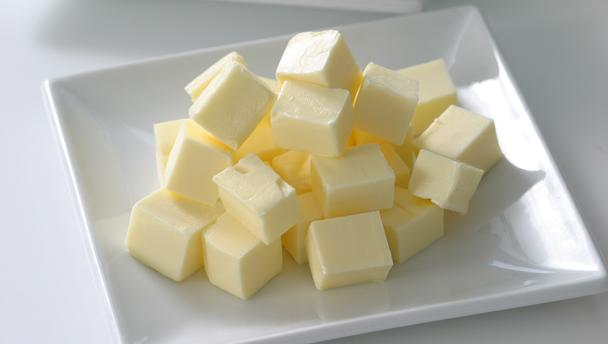 SALT - only one purpose-______________________
If a salted fat is used, the amount of salt in the recipe should be decreased. 
LIQUID - ________________ is the most common liquid used in pastry
hydrate or moisten the flour so that sufficient gluten can be developed to form a cohesive dough
too much: _____________________
too little: _____________________
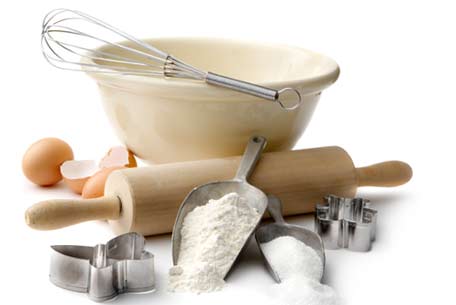 Defining Pies
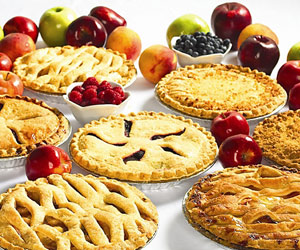 A pie is a combination of a crust and a flavorful filling.
4 Kinds of Pies
Fruit- __________________________________
Prepared pie filling or make filling from canned, frozen, dried, or fresh fruit
Cream- __________________________________
use a cornstarch-thickened pudding mixture to make a cream filling, often have meringue topping
Custard- __________________________________
 filled with custard made from milk, eggs, and sugar (may contain contain other ingredients)
Pumpkin pie is a popular custard
Chiffon pie- ___________________________________
light and airy, filled with a mixture containing gelatin and cooked beaten egg whites
Some also contain whipped cream
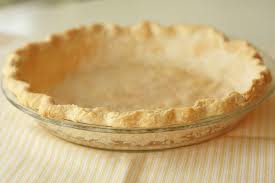 The Crust!
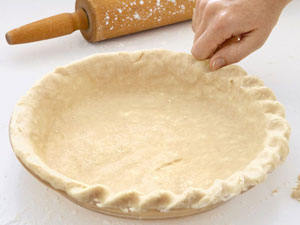 Crusts should be even, tender and nicely ____________________________.

Pastry crusts should have a delicate, ______________________________________.

Most common type of pie crust is made from _________________________.
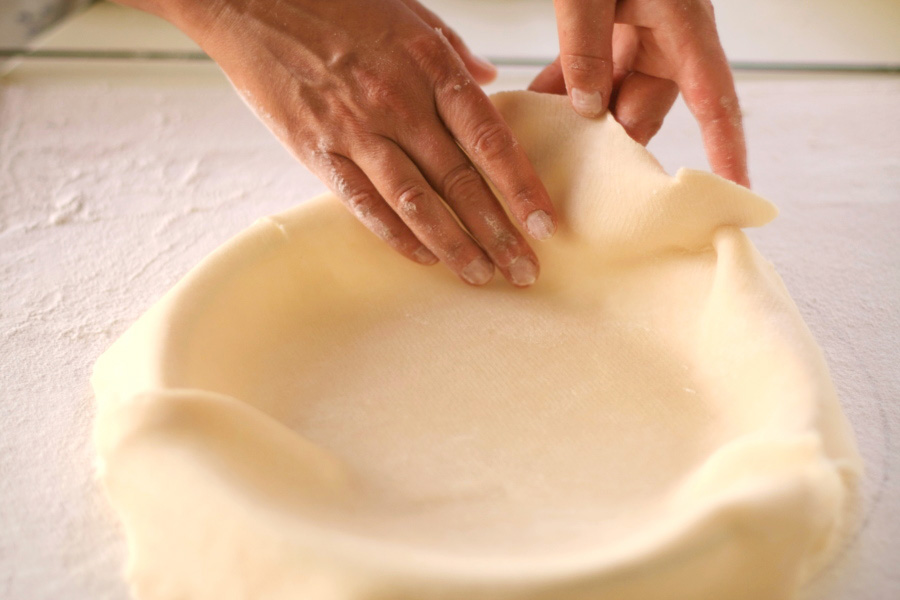 Steps to making a good pie crust
Flour and salt sifted together into a mixing bowl

Shortening is ____________________the flour-salt mixture with a pastry blender
resemble size of peas

3. Water must be ______________

4. Range of water amount (e.g., 4-6 Tbsp.). 
practice will tell when to stop adding water
right amount allows the dough to hold together

5. Water is sprinkled a little at a time over   
    the flour mixture
6.Gently stir dough with a fork until it forms large lumps 

7. Gather dough and gently press into a ball

8. Roll out dough onto a lightly ______________surface
Re-rolling dough forms more gluten and adds toughness
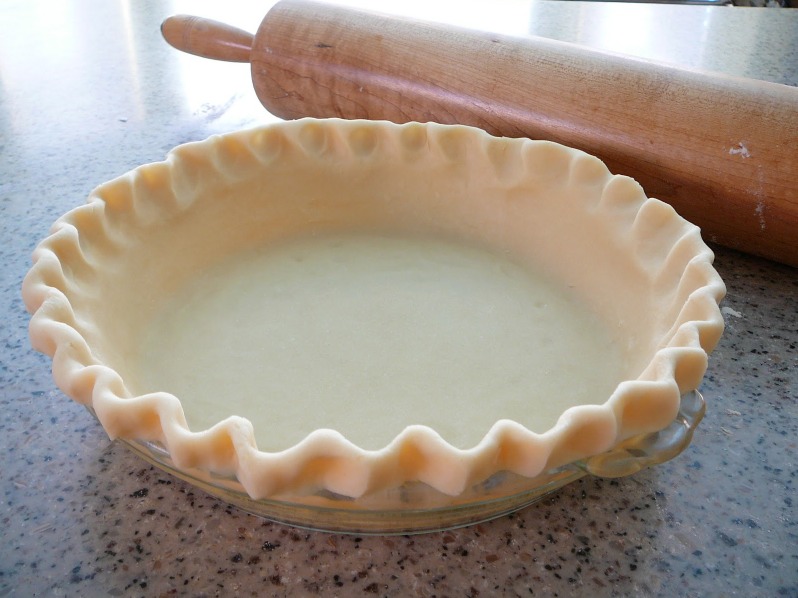 9.Dough should be about ____________________larger    
    than the pie plate

10. Dough is folded into quarters and gently 
      placed in pie pan

11. Don’t __________________ dough while inserting it 
      into the pie pan 
will cause the crust to shrink away from the edges while baking

12. Edges of pie crust are fluted, and bottom 
	   and sides are pricked
Definition: Fluting is the



________________:  For a simple and attractive seal, press the rim of the crust together all around the edges with the back of the fork tines.

_________________: Do not cut around the edges right away; after pinching the crust up using your index and fore finger, cut the excess pastry.

________________: Roll the pastry under or over creating a sealed edge to the pan.
Decorative edges
Fork 			 	Fluted
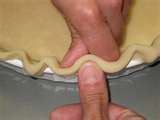 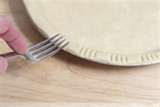 Decorative edges
Rope		 	     Braided
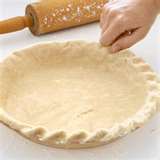 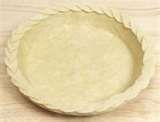 Decorative edges
Lattice topping      Cut out
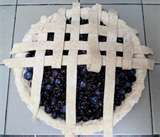 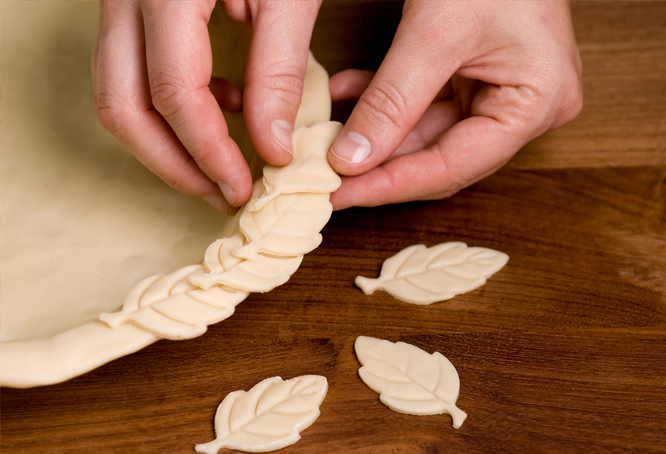 Baking Tips!
For a well-browned crust, select heat resistant pans, with a dull finish.

To prevent excessive browning of pastry, cover ______________ with foil.  Remove foil the last 15 mins of baking time.

Do not prick the bottom of a ____________________ pie baked with a filling such as custard of pumpkin.

Cut slits in the ____________ of a fruit piecrust to allow steam to escape.
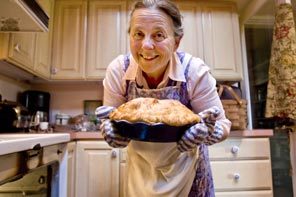